(4-3 ) حل المتباينات المتعددة الخطوات
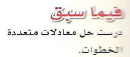 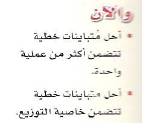 (4-3 ) حل المتباينات المتعددة الخطوات
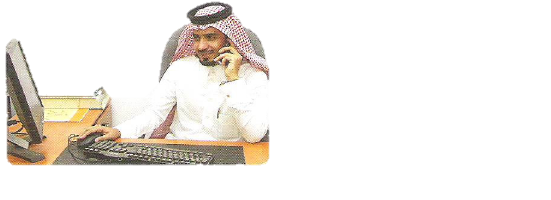 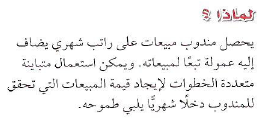 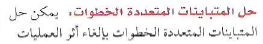 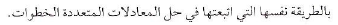 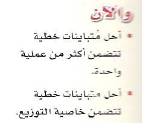 (4-3 ) حل المتباينات المتعددة الخطوات
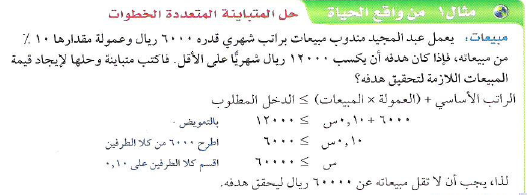 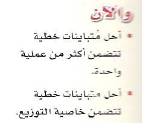 (4-3 ) حل المتباينات المتعددة الخطوات
تحقق من فهمك ...
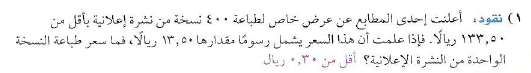 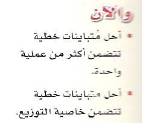 (4-3 ) حل المتباينات المتعددة الخطوات
عند ضرب المتباينة في عدد سالب أو قسمتها عليه يتغير اتجاه إشارة المتباينة , وتنطبق هذه الخاصية على المتباينات المتعددة الخطوات .
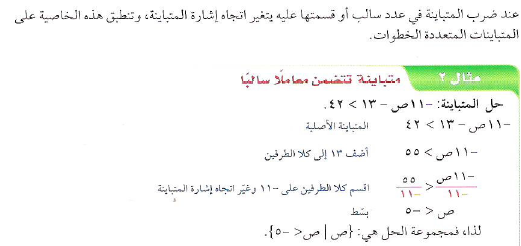 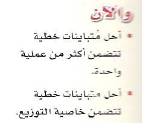 (4-3 ) حل المتباينات المتعددة الخطوات
تحقق من فهمك ...
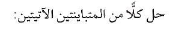 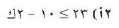 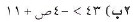 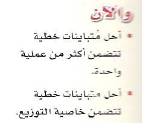 يمكن تحويل الجمل الرياضية إلى متباينات متعددة الخطوات , ثم حلها باستعمال خصائص المتباينات .
(4-3 ) حل المتباينات المتعددة الخطوات
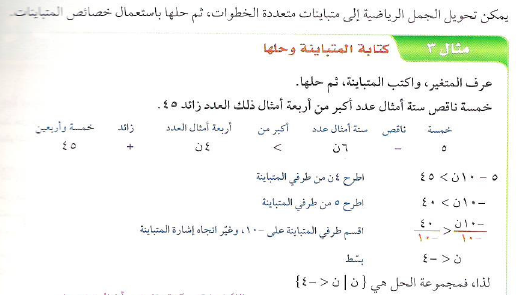 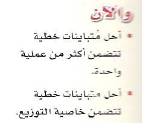 (4-3 ) حل المتباينات المتعددة الخطوات
تحقق من فهمك ...
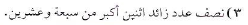 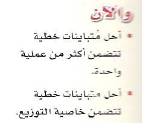 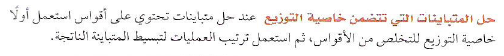 (4-3 ) حل المتباينات المتعددة الخطوات
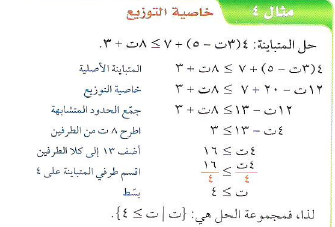 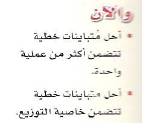 (4-3 ) حل المتباينات المتعددة الخطوات
تحقق من فهمك ...
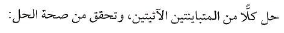 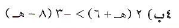 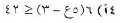 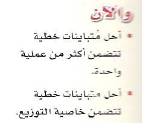 (4-3 ) حل المتباينات المتعددة الخطوات
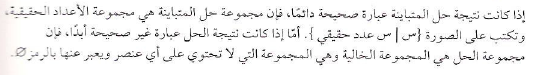 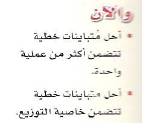 (4-3 ) حل المتباينات المتعددة الخطوات
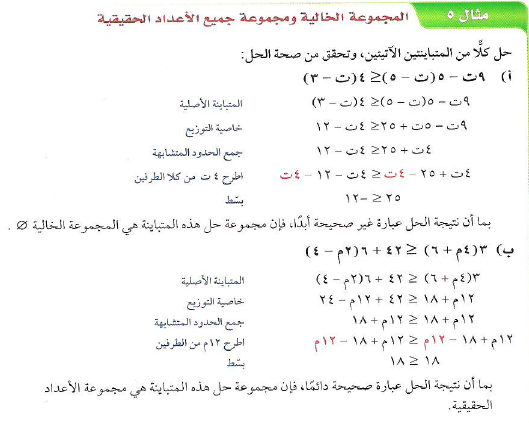 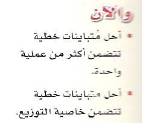 (4-3 ) حل المتباينات المتعددة الخطوات
تحقق من فهمك ...
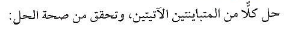 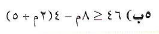 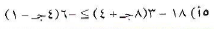 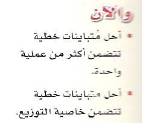 تــــــــأكد ....
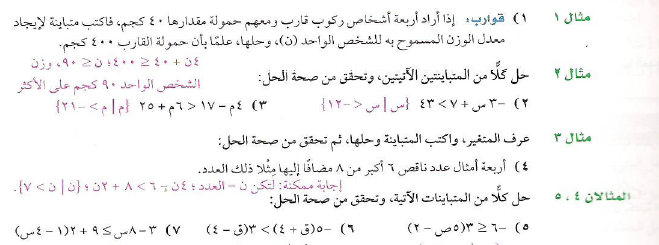